ОРГАНІЗАЦІЙНІ АСПЕКТИ ДІЯЛЬНОСТІ СЛУЖБИ ВНУТРІШНЬОГО АУДИТУ
На даний період, внутрішній аудит в Україні, не набув достатнього поширення, оскільки відсутня у належному обсязі необхідна інформація щодо його організації, ролі, функцій, прийомів і способів проведення.
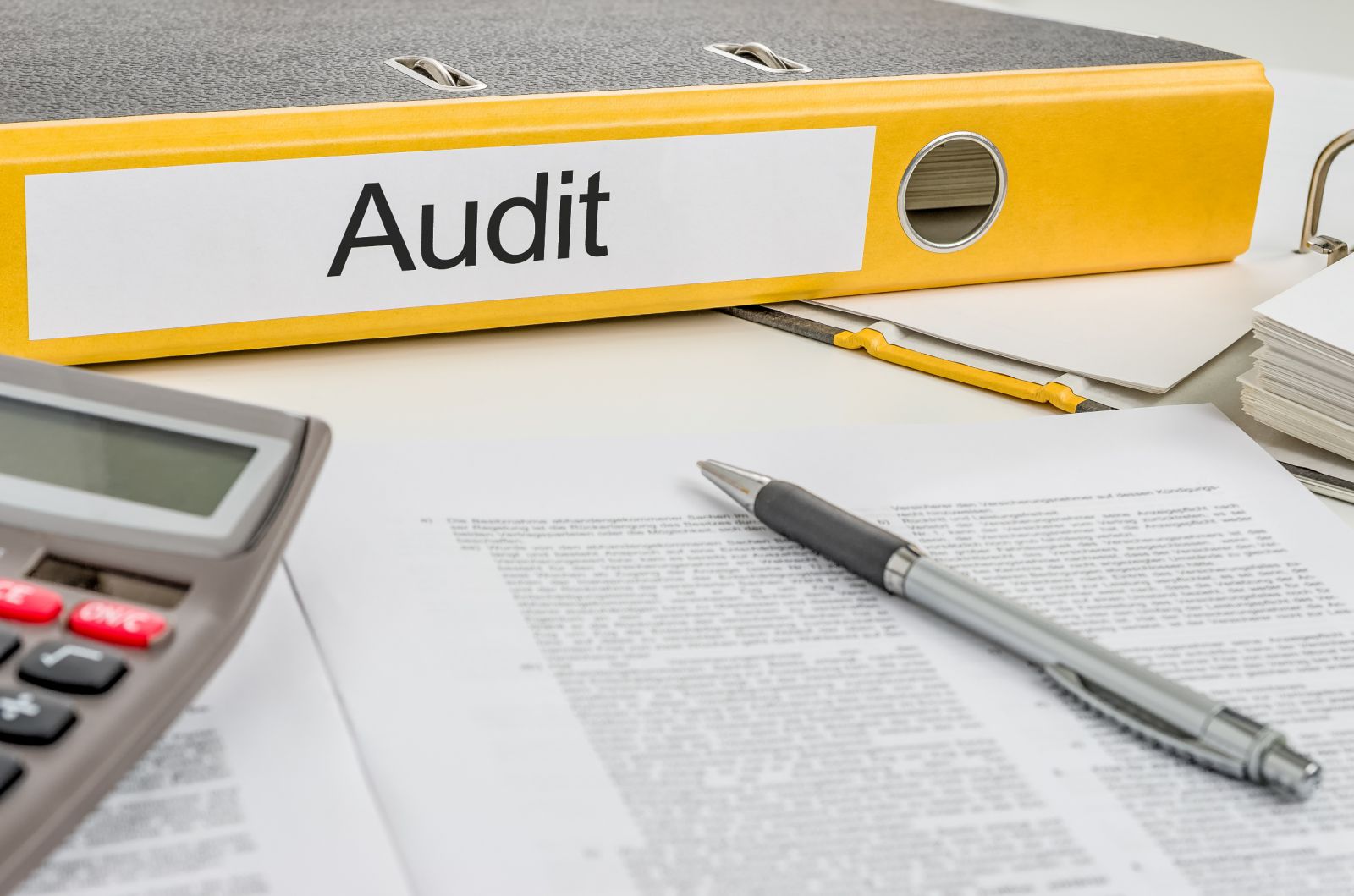 Потреба у внутрішньому аудиті
Необхідність існування внутрішнього аудиту в умовах сьогодення викликана тим, що власники і керівники великих підприємств бажають знати про реальний стан справ в ньому. Ця проблема вирішується за допомогою служби внутрішнього аудиту.
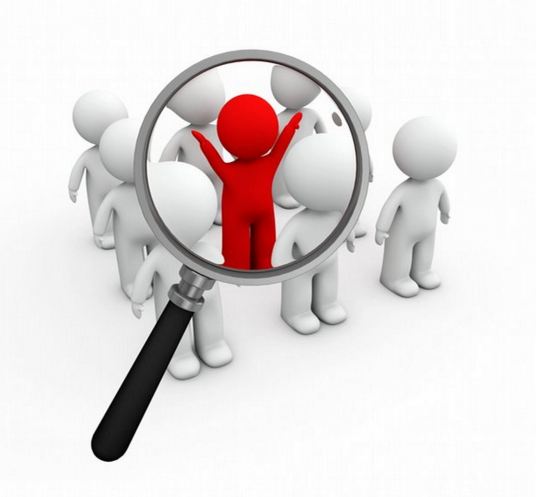 Служба внутрішнього аудиту є окремим адміністративним підрозділом підприємства і є важливою складовою служби внутрішнього контролю.
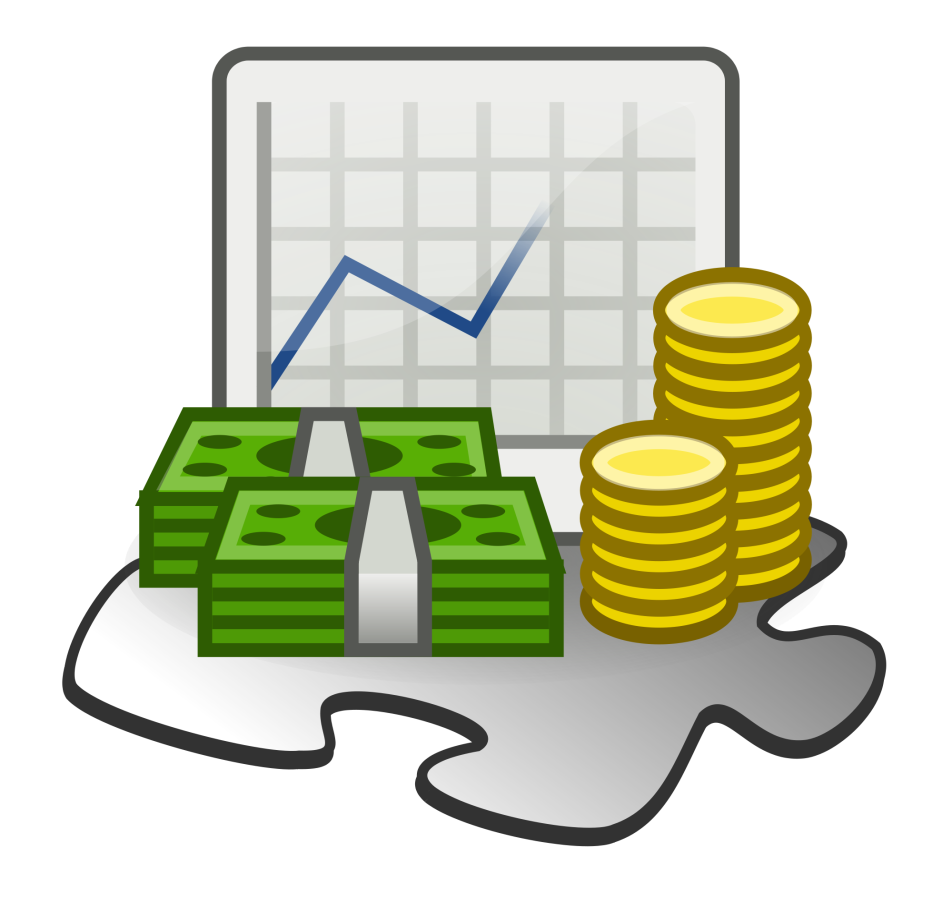 Внутрішньому аудиту притаманні п’ять функцій:
1. Планування – визначення мети внутрішнього аудиту; розробка плану аудиторських процедур; визначення правил і прийомів внутрішнього аудиту.
2. Організаційна – вибір об’єкта аудиту; предмет аудиту; виконавець аудиторських процедур; визначення правил і прийомів внутрішнього аудиту.
3. Операційна – визначення бізнес-плану підприємства; оцінка системи обліку та звітності; перевірка дотримання принципів бухгалтерського обліку та чинного законодавства.
4. Контрольна – реалізація аудиторських процедур; визначення норм (стандартів) внутрішнього аудиту; зіставлення результатів внутрішнього аудиту з нормами.
5. Реалізація матеріалів внутрішнього аудиту – складання звіту та висновку за результатами перевірки; розробка заходів з усунення виявлених недоліків; прогноз фінансової стратегії і розвитку підприємства; участь у реалізації матеріалів внутрішнього аудиту.
Робота СВА на підприємстві організовується у відповідності з календарним планом робіт, які затверджує керівник підприємства.
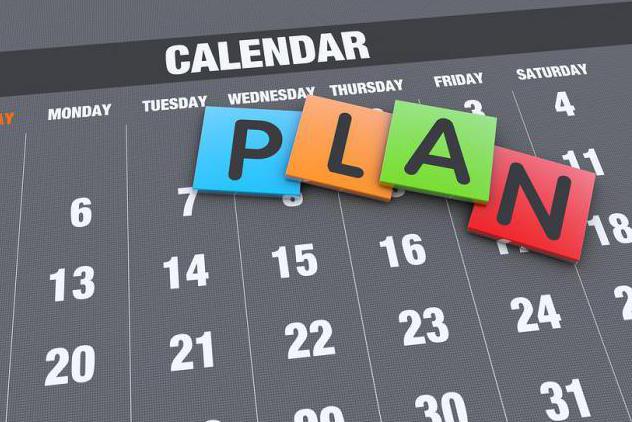 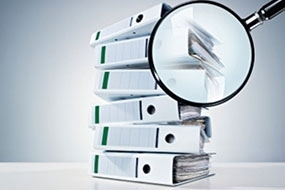 Для організації внутрішнього аудиту на підприємстві, залежно від специфіки діяльності, кожне підприємства має розробити, прийняти та впровадити власні внутрішні стандарти.
Відмінність стандартів зовнішнього аудиту від внутрішнього
Характерна відмінність стандартів внутрішнього аудиту від стандартів зовнішнього аудиту полягає в тому, що вони повинні сприяти забезпеченню ефективності управління підприємством. Тому ці стандарти повинні містити обґрунтування рішень, які приймає керівництво підприємства.
Для ефективної діяльності внутрішні аудитори підприємства повинні мати відповідну нормативну базу:внутрішні стандарти, норми і рекомендації, які повинні визначати:
загальний підхід до проведення внутрішнього аудиту; 
масштаб аудиторської перевірки;
види звітів внутрішніх аудиторів;
питання методології внутрішнього аудиту;
базові принципи, яких повинні дотримуватися внутрішні аудитори незалежно від умов, у яких здійснюється перевірка.
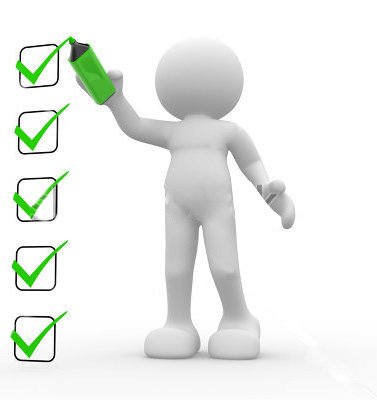 Принципи побудови служби внутрішнього аудиту
Внутрішній аудит впливає на фінансово-господарську діяльність підприємств шляхом:
перевірки інформації, яка використовується під час складання звітності; 
попередження помилок в обліку; 
раціонального використання ресурсів; 
покращення фінансової дисципліни матеріально-відповідальних осіб;
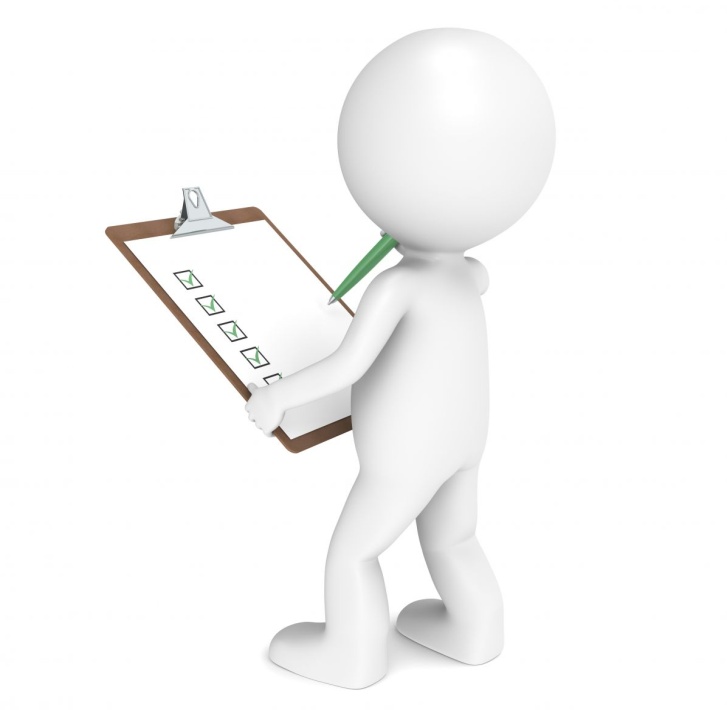 попередження та усунення зловживань, поліпшення фінансового стану підприємств, прогнозу їхньої діяльності;
 уникнення ризиків припинення діяльності підприємств; 
отримання збитків; 
погіршення конкурентоспроможності на ринку.
Висновок
Наявність ефективного внутрішнього аудиту сьогодні є невід’ємною складовою успішного розвитку підприємства в умовах постійних змін зовнішнього середовища та ускладнення процесів управління. За його допомогою здійснюється нагляд за дотриманням законодавства, внутрішніх норм та правил, контроль за оптимальним використанням ресурсів, визначення та попередження ризиків, забезпечення вірогідності інформації у фінансовій звітності.
Дякую за увагу!